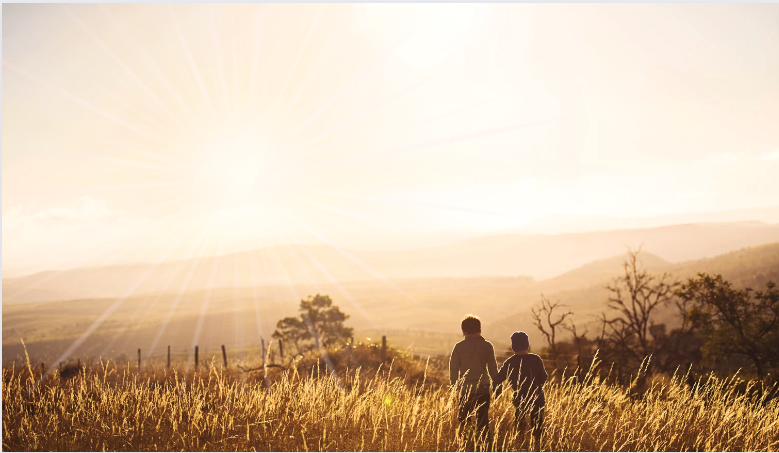 Ephesians
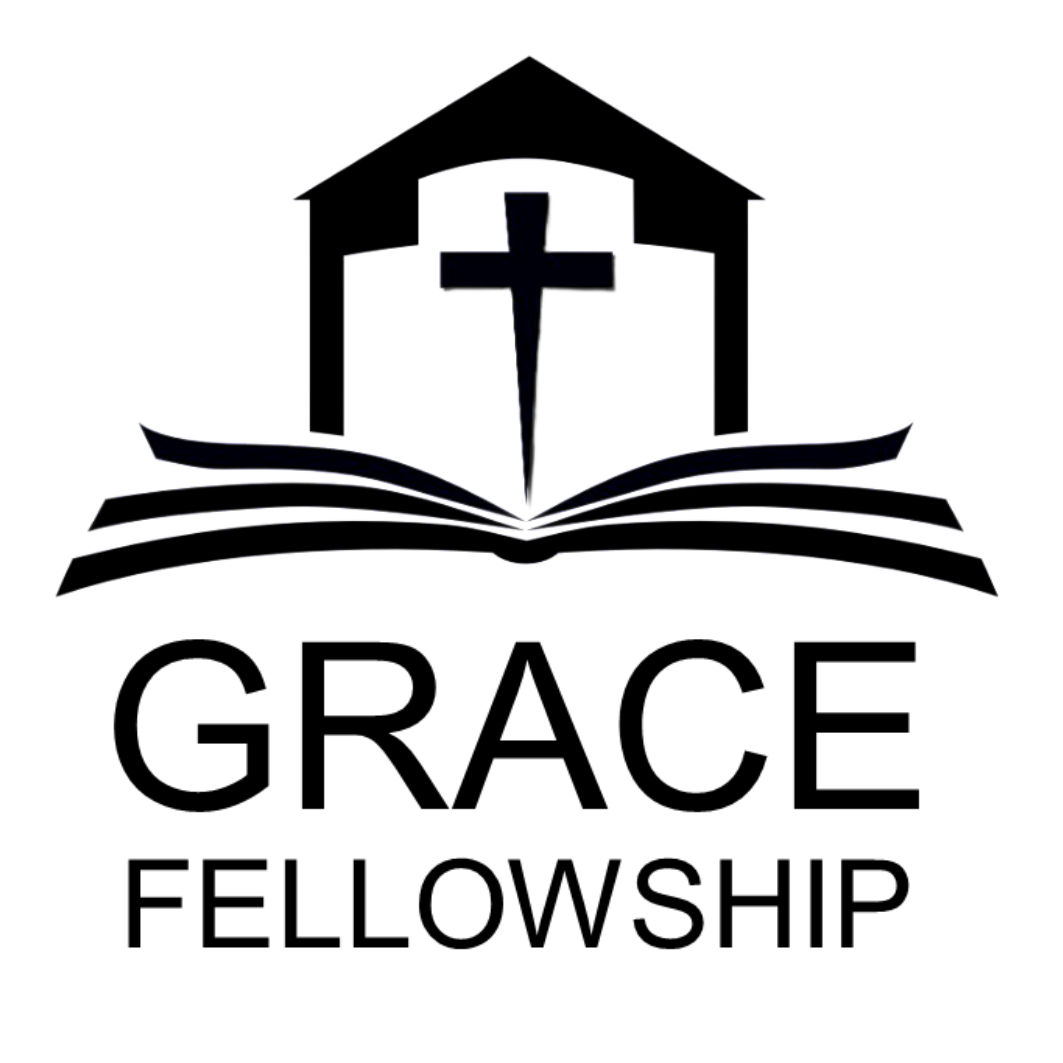 Living as children of light
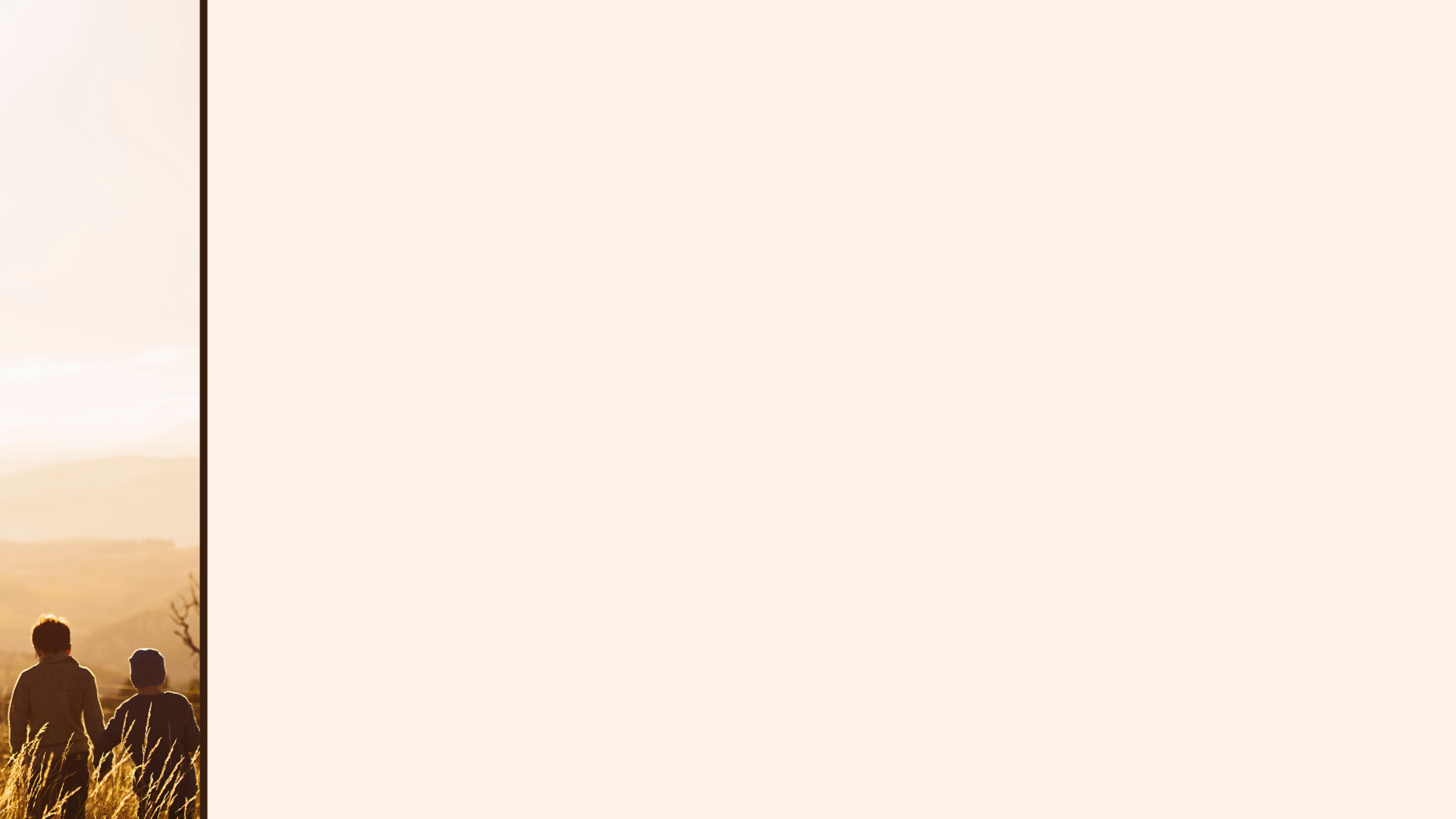 Ephesians Ch1
The Wealth
 of the Christian

Ephesians
1:3-23
Praise & Prayer!

Vs.3-14 = Praise for the spiritual blessings    God’s given us:


Chosen for adoption by the Father (vs.4-6)
Redeemed and forgiven in Christ (vs.7-10)
Sealed for inheritance by the Spirit (vs.11-14)

Vs.15-23 = Prayer of thankfulness to God, 
and to know God and His blessings better!
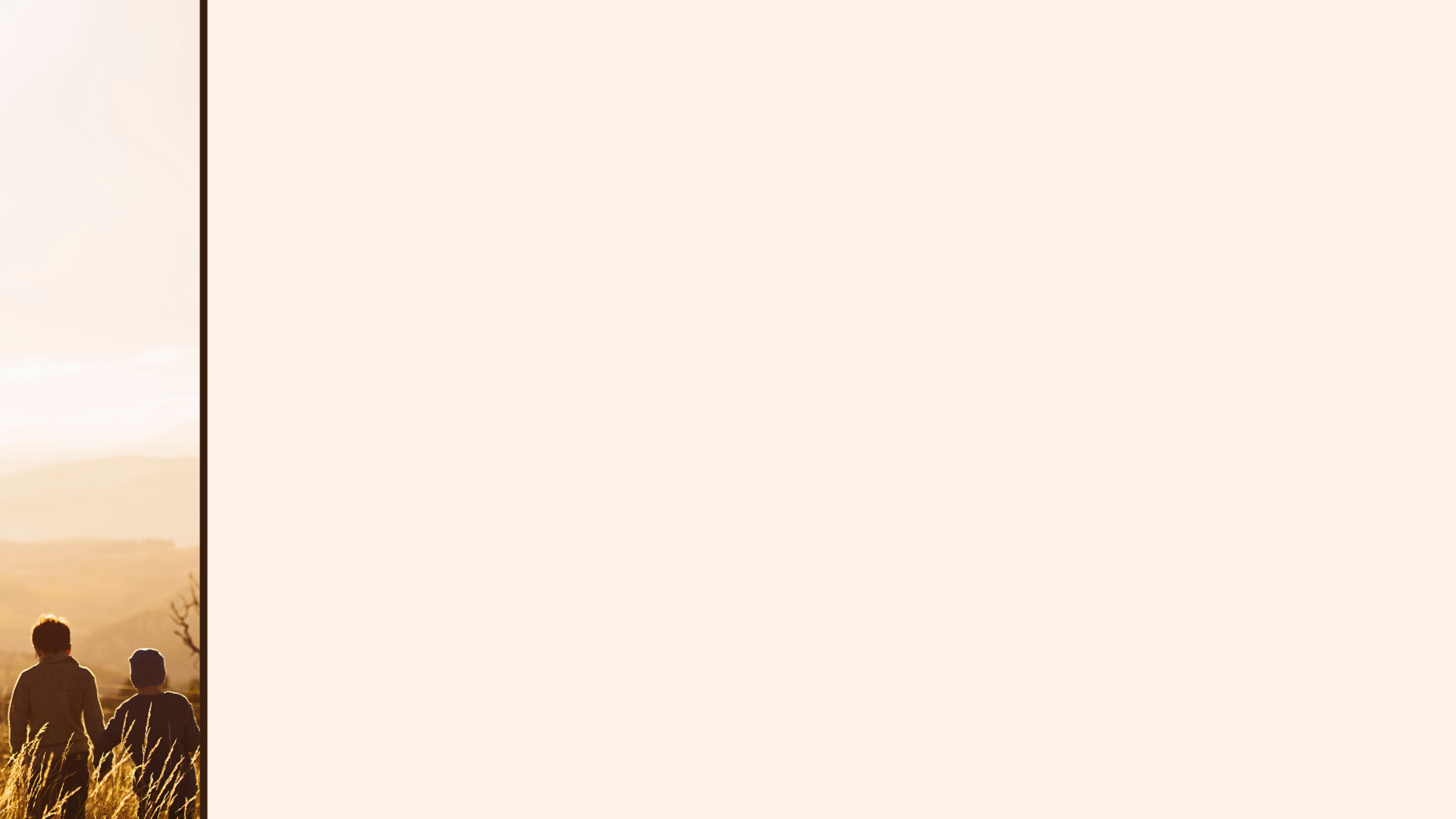 Ephesians Ch1
The Wealth
 of the Christian

Ephesians
1:3-23
Praise & Prayer!
Prayer is a privilege for Christians
‘For through Him we both have access to the Father by one Spirit’
Ephesians 2:18
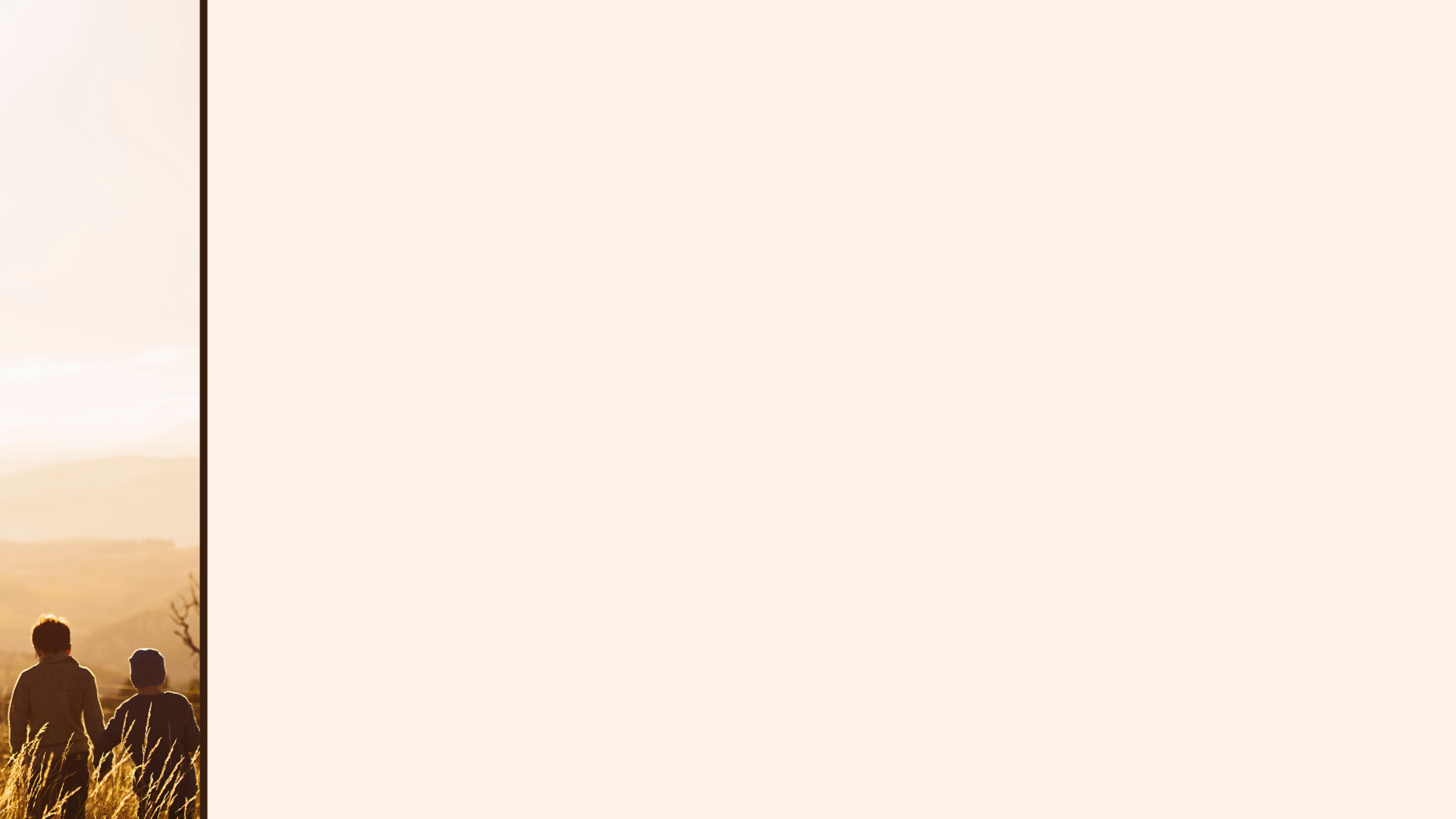 Ephesians Ch1
The Wealth
 of the Christian

Ephesians
1:3-23
Praise & Prayer!
Prayer is a privilege for Christians
‘For through Him we both have access to the Father by one Spirit’
Ephesians 2:18
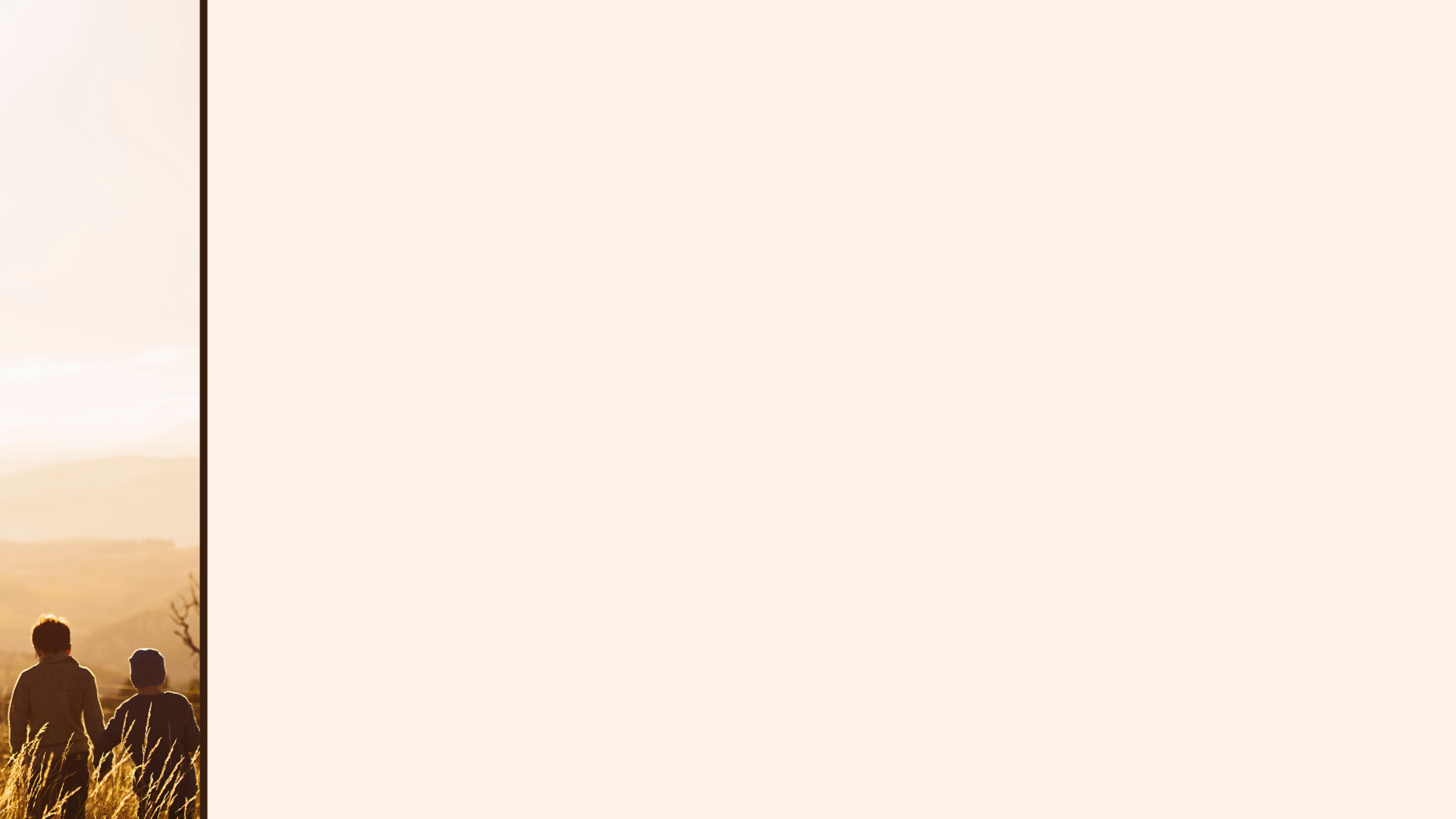 Ephesians Ch1
The Wealth
 of the Christian

Ephesians
1:3-23
Praise & Prayer!
Prayer is a privilege for Christians
‘For through Him we both have access to the Father by one Spirit’
Ephesians 2:18
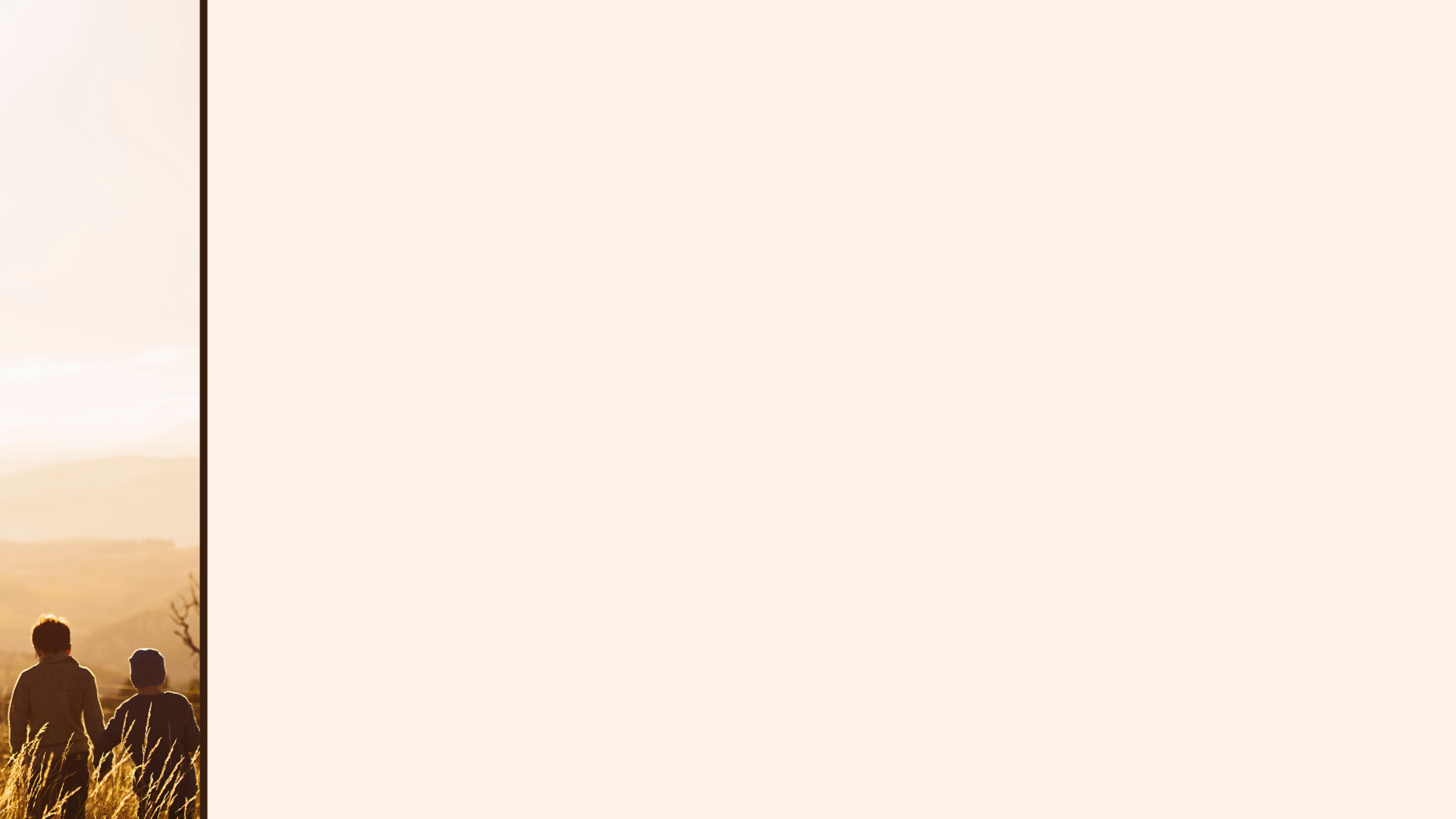 Ephesians Ch1
The Wealth
 of the Christian

Ephesians
1:3-23
Praise & Prayer!
Prayer is a privilege for Christians
‘For through Him we both have access to the Father by one Spirit’
Ephesians 2:18
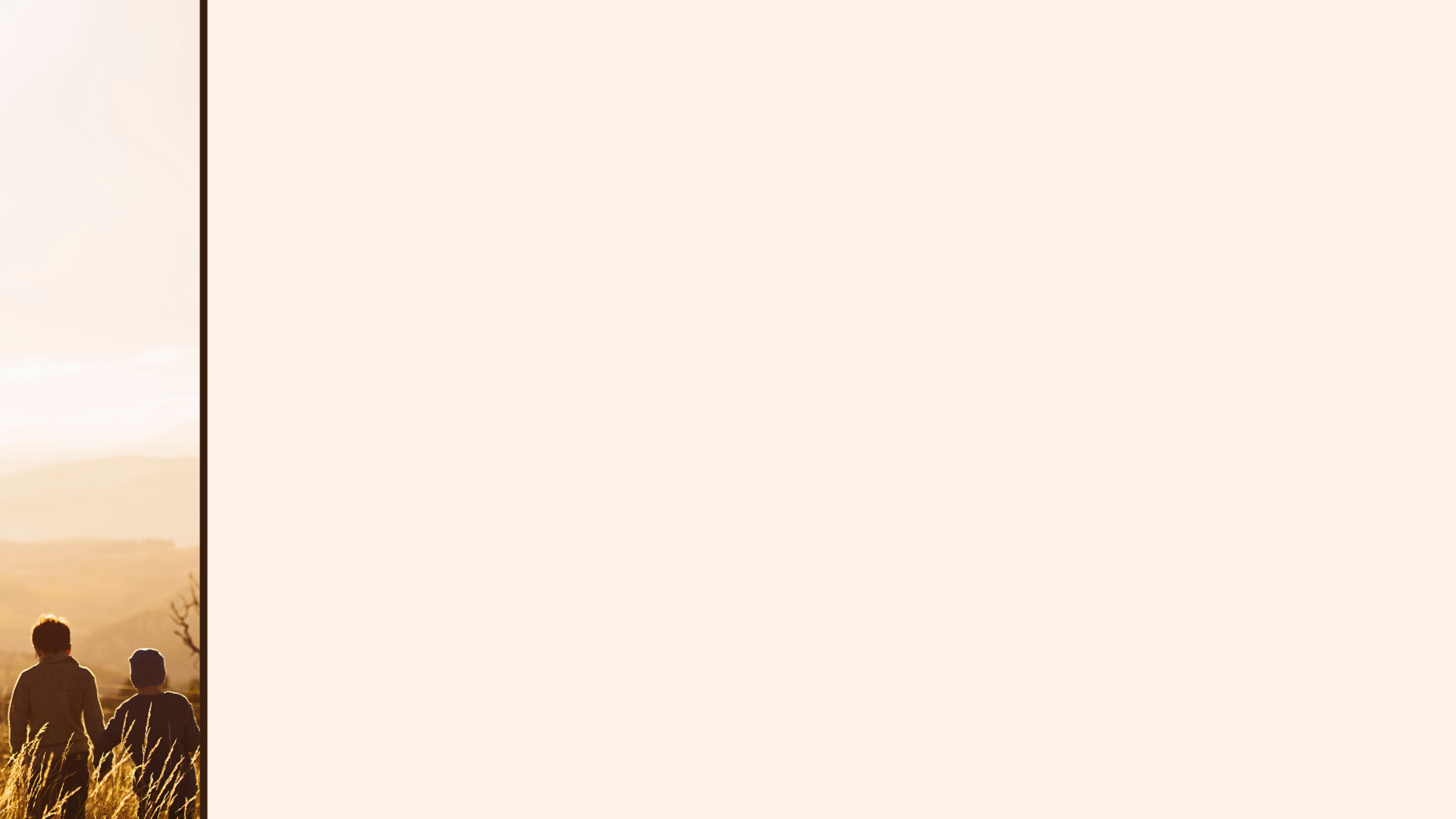 Ephesians Ch1
The Wealth
 of the Christian

Ephesians
1:3-23
Praise & Prayer!
Prayer is a privilege for Christians (Eph 2:18)

Praise leads to prayer


Praise & Prayer ‘helps a Christian to remain balanced in their walk with Jesus’ - John Stott


Teaching of God’s Word should always be supported by prayer (Acts 6:4)

We are to pray with and for one another 
	                           (Matt 6:9-13 & Eph 6:19-20)
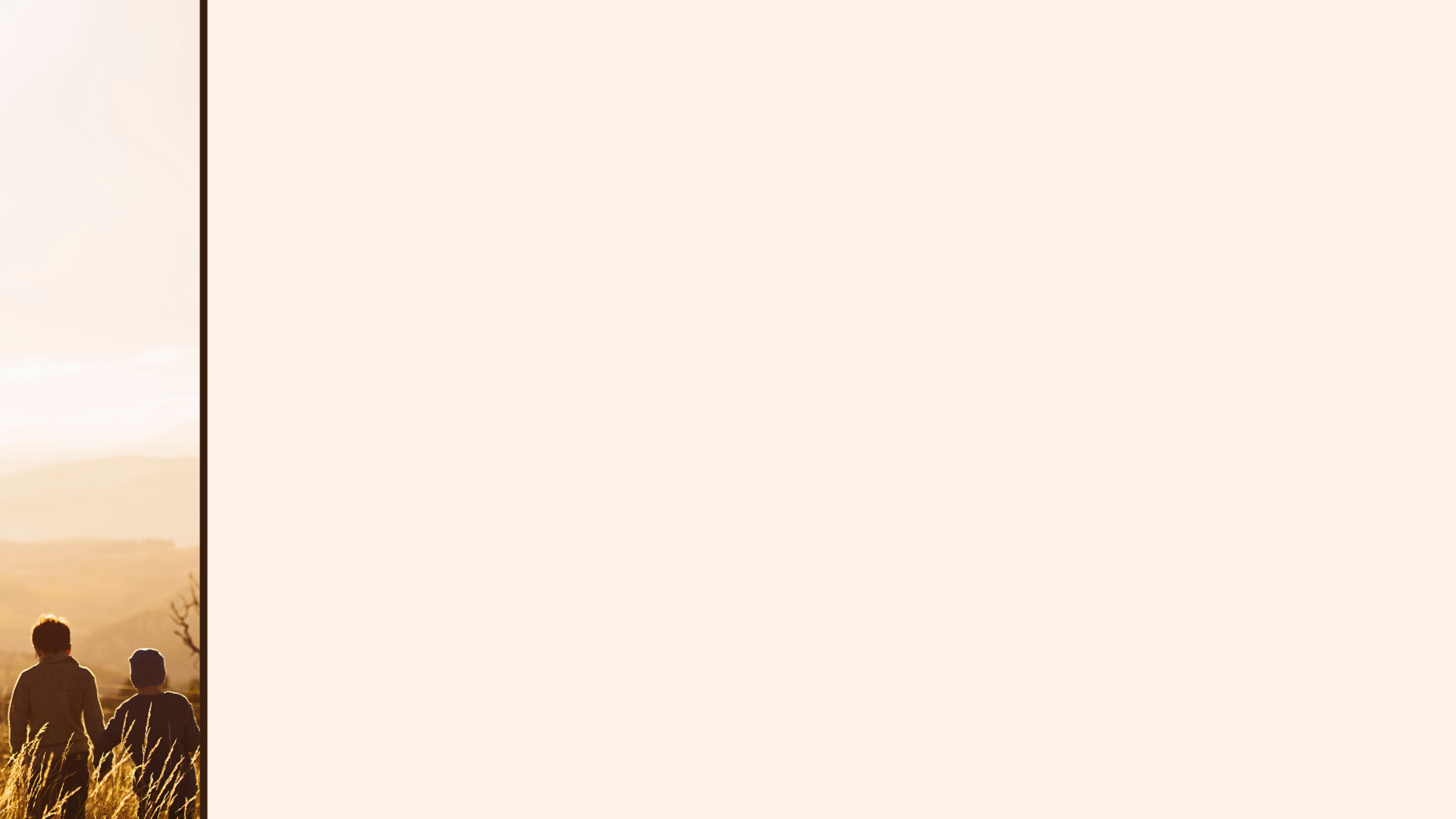 Always thankful, but asking God for more!
The Wealth
 of the Christian
(Part 5)

Ephesians
1:15-17
Paul thanks God for the Ephesians (vs.15-16)
He had heard about their…
 ‘Faith in the Lord Jesus’
 ‘Love for all God’s people’
‘If I speak in the tongues of men or of angels, but do not have love, I am only a resounding gong or a clanging cymbal.’ 1 Corinthians 13:1
‘In the same way, faith by itself, if it is not accompanied by action, is dead.’ James 2:17
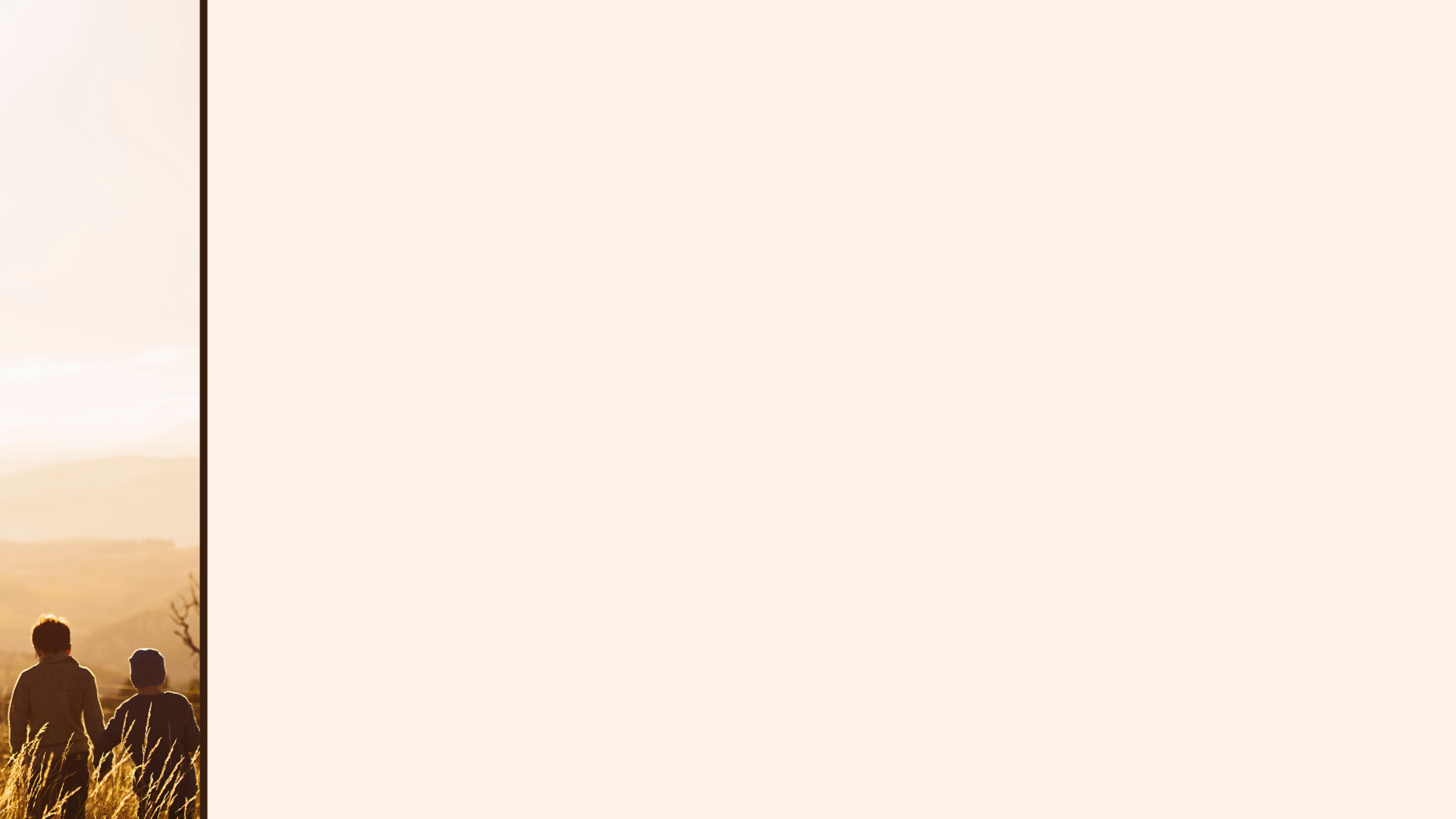 Always thankful, but asking God for more!
The Wealth
 of the Christian
(Part 5)

Ephesians
1:15-17
Paul thanks God for the Ephesians (vs.15-16)
He had heard about their…
 ‘Faith in the Lord Jesus’
 ‘Love for all God’s people’

	 = Two tests for genuine faith
“By this everyone will know that you are my disciples, if you love one another.”
John 13:35
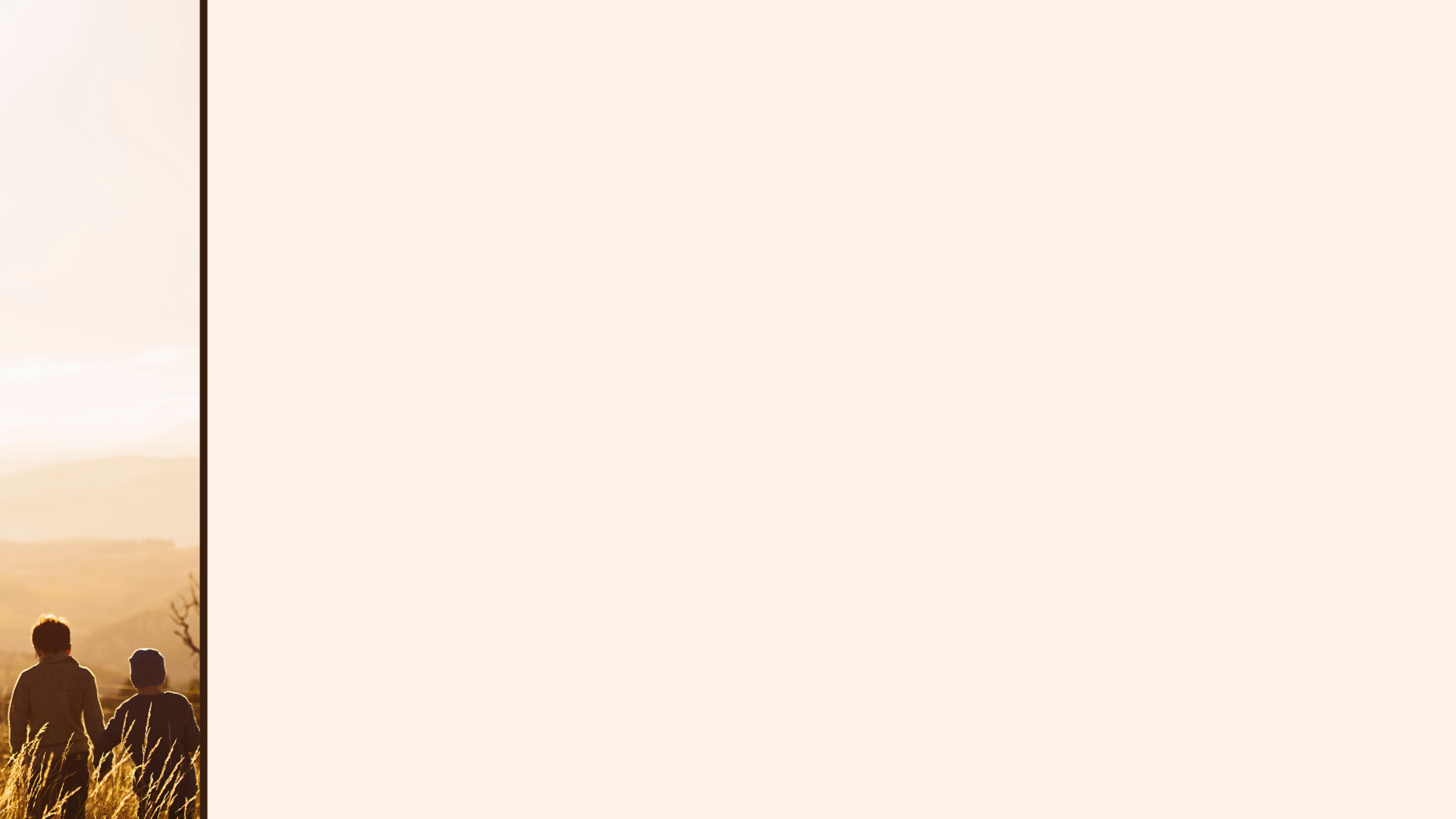 Always thankful, but asking God for more!
The Wealth
 of the Christian
(Part 5)

Ephesians
1:15-17
Paul thanks God for the Ephesians (vs.15-16)
He had heard about their…
 ‘Faith in the Lord Jesus’
 ‘Love for all God’s people’

	 = Two tests for genuine faith

Application:
Do we thank God for other Christians?
What have people heard about Grace Fellowship?
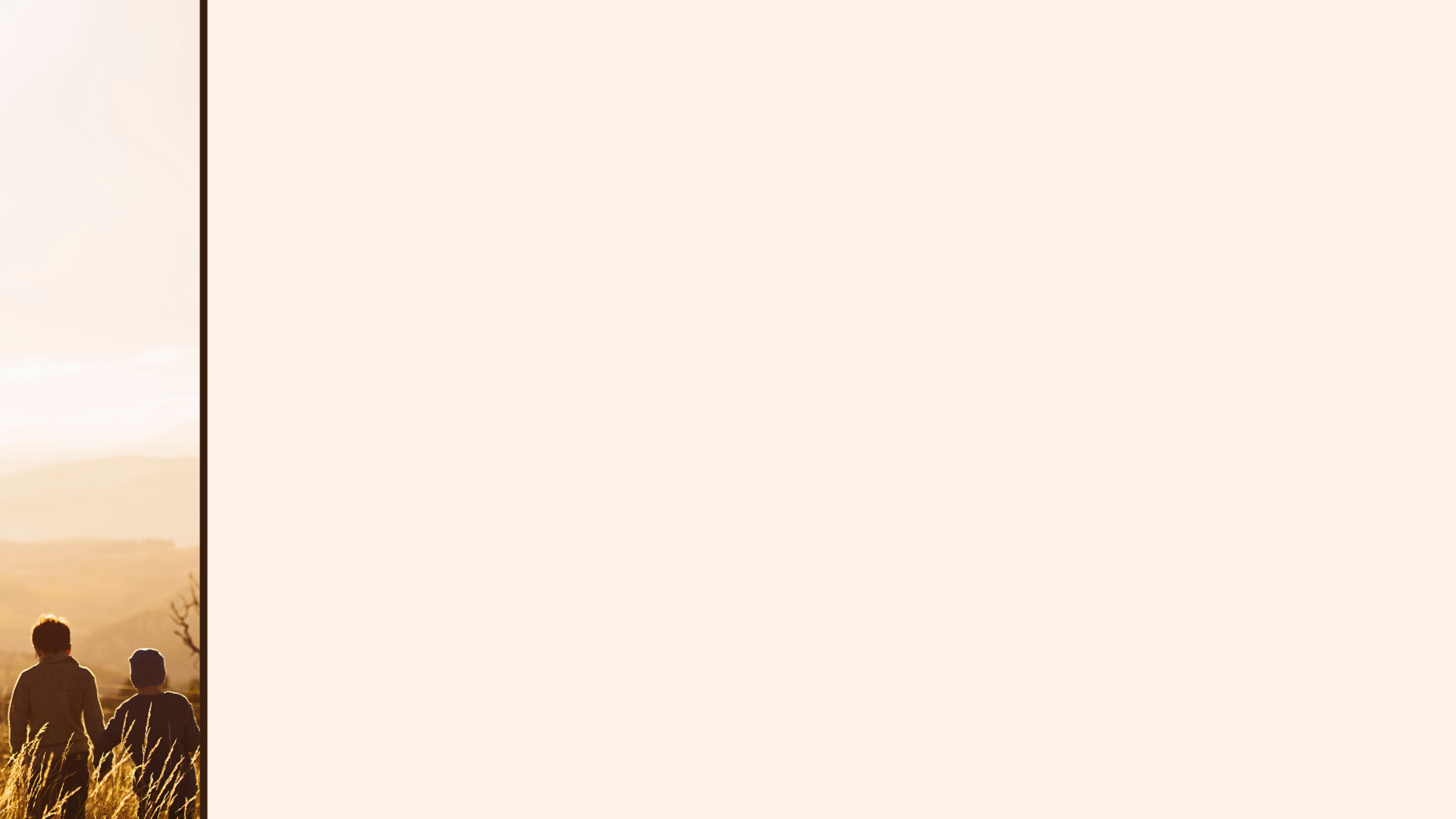 Always thankful, but asking God for more!
The Wealth
 of the Christian
(Part 5)

Ephesians
1:15-17
Paul prays for the Ephesians' knowledge to increase (vs.17)
In accordance with God’s will
‘Now this is eternal life: that they know You, the only true God, and Jesus Christ, whom You have sent.’
John 17:3
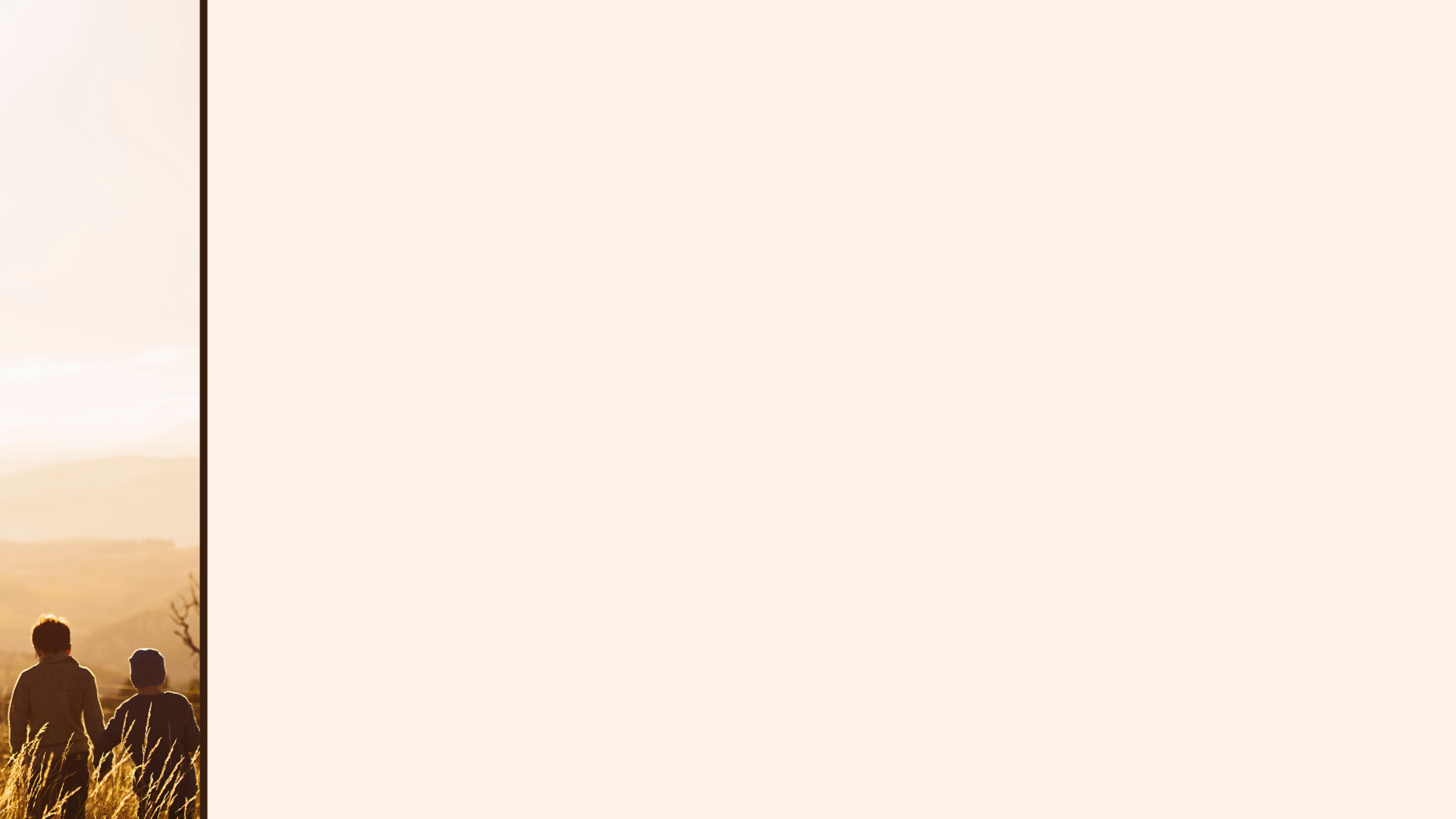 Always thankful, but asking God for more!
The Wealth
 of the Christian
(Part 5)

Ephesians
1:15-17
Paul prays for the Ephesians' knowledge to increase (vs.17)
In accordance with God’s will (John 17:3)
“He who is the Glory of Israel does not lie or change His mind; for He is not a human being, that He should change His mind.” 
1 Samuel 15:29
“…your Father knows what you need before you ask Him.”
Matthew 6:8
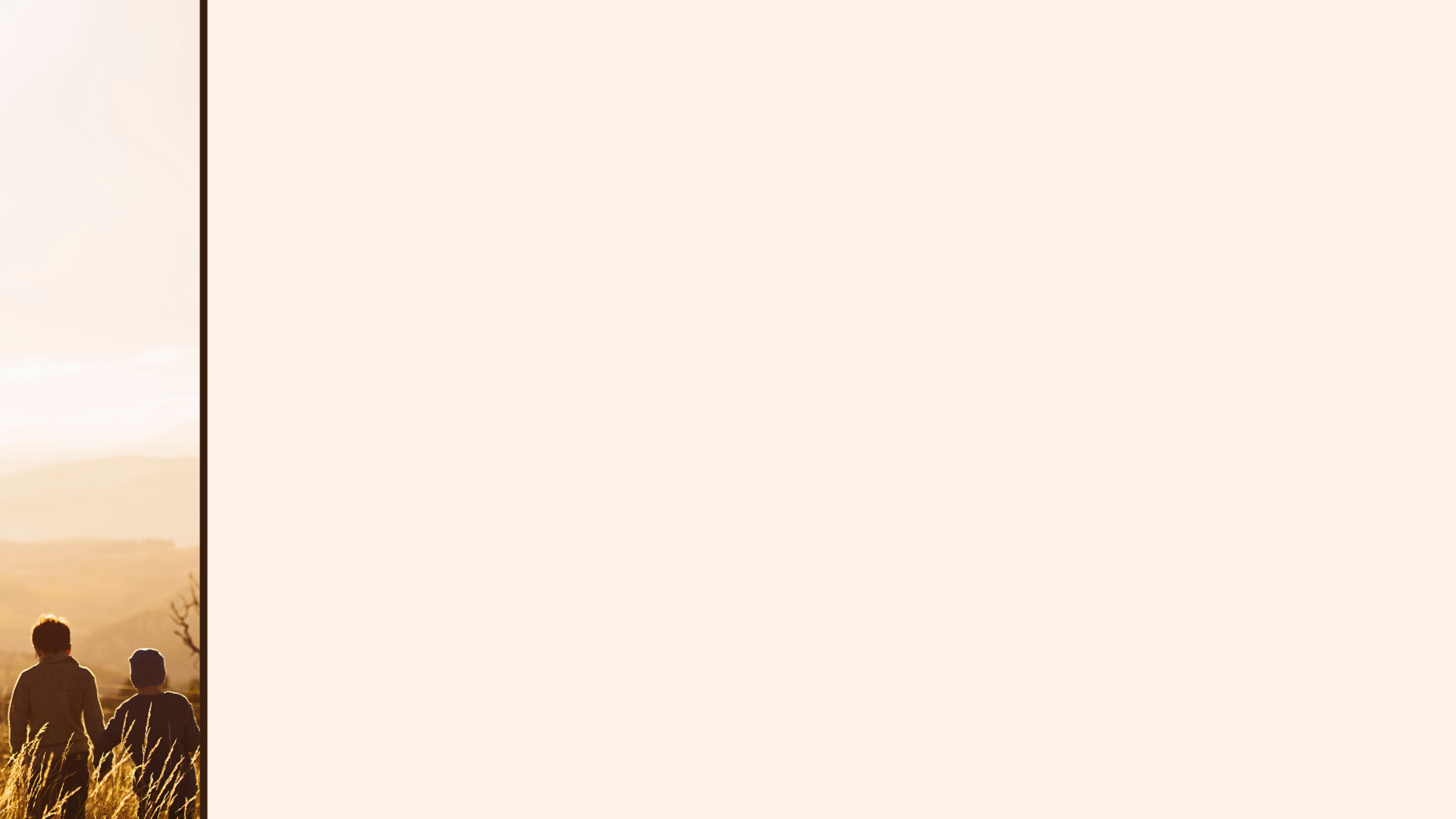 Always thankful, but asking God for more!
The Wealth
 of the Christian
(Part 5)

Ephesians
1:15-17
Paul prays for the Ephesians' knowledge to increase (vs.17)
In accordance with God’s will (John 17:3)

To know God (and His blessings) better

By wisdom & revelation through the Spirit
Because we have a small perception of God
Application:
What do we pray for when we pray for each other?
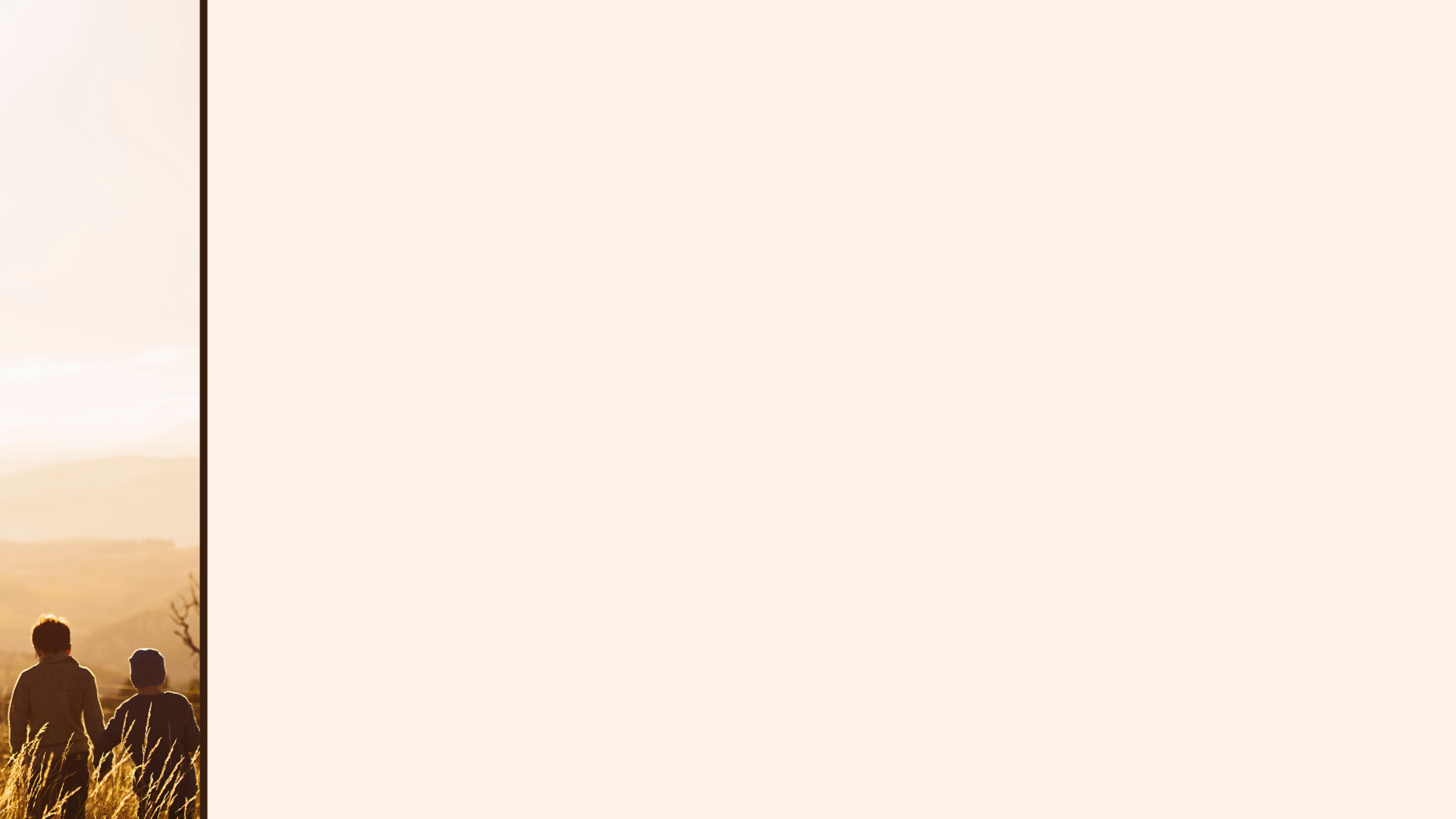 Always thankful, but asking God for more!
The Wealth
 of the Christian
(Part 5)

Ephesians
1:15-17
Paul prays for the Ephesians' knowledge to increase (vs.17)
In accordance with God’s will (John 17:3)

To know God (and His blessings) better!
‘I consider everything a loss because of the surpassing worth of knowing Christ Jesus my Lord, for whose sake I have lost all things. I consider them garbage, that I may gain Christ.’

Philippians 3:8
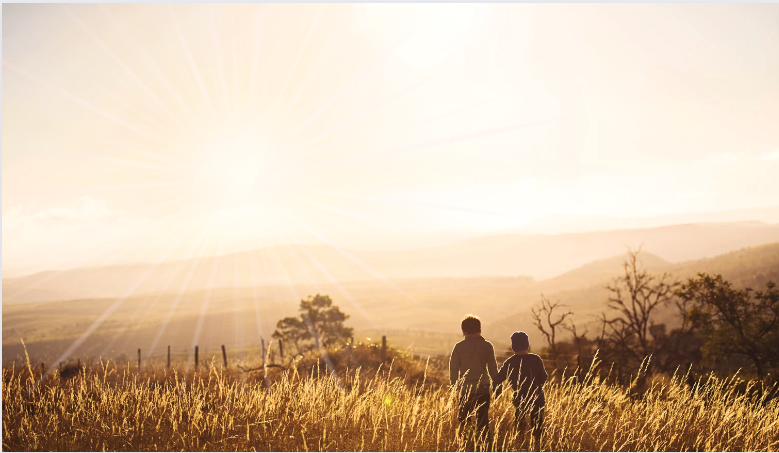 Ephesians
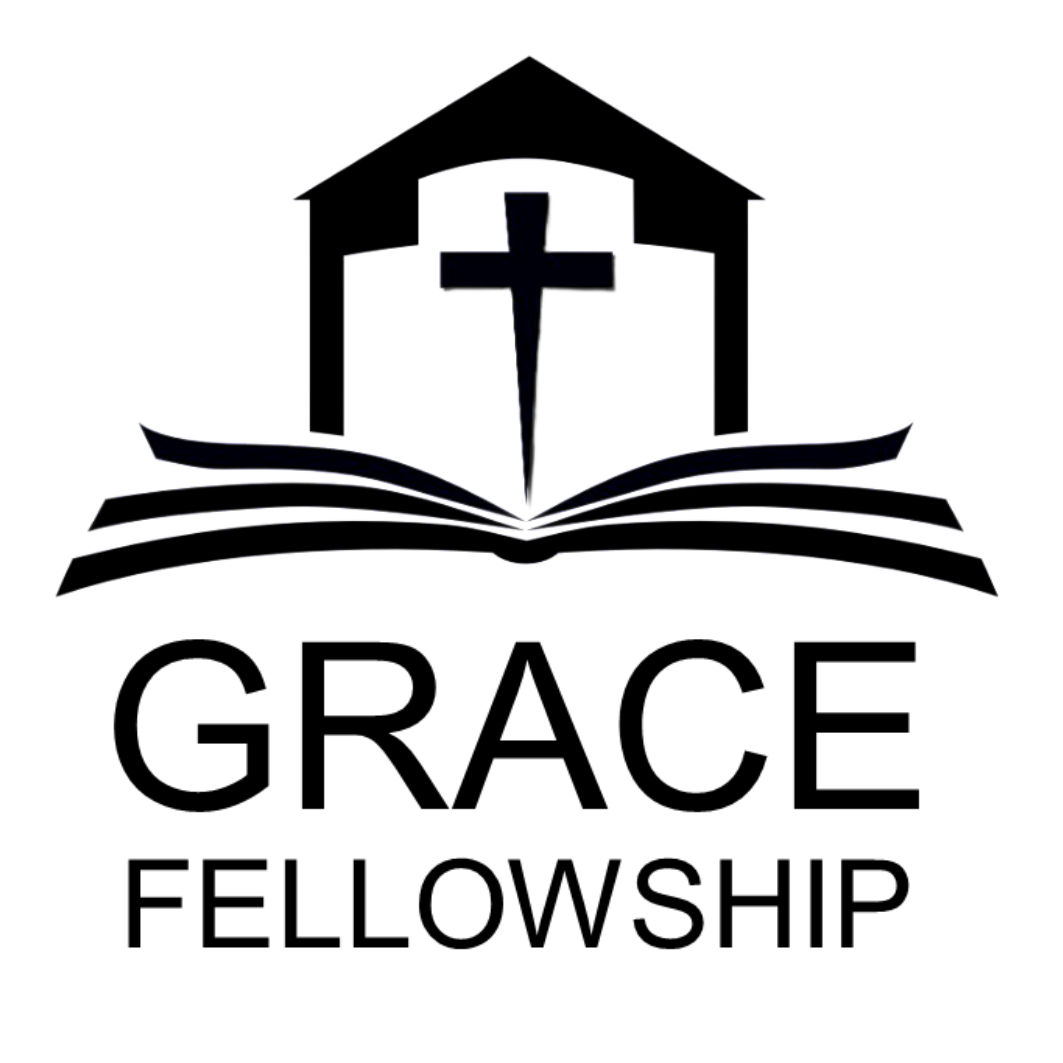 Living as children of light